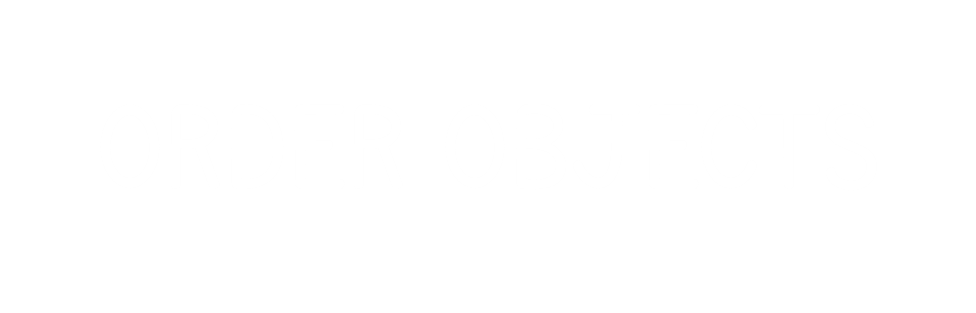 1) One more than eight is ___


2) One less than 4 is ___


3) How many ants?


4) What number comes next? 7, 6, 5, ___
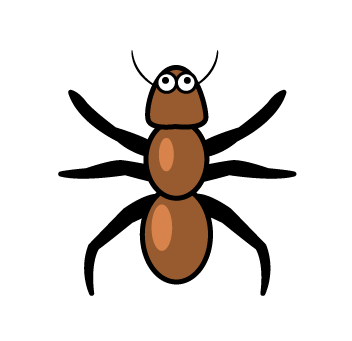 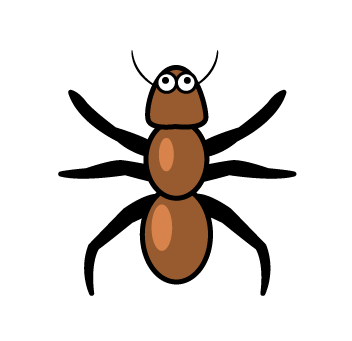 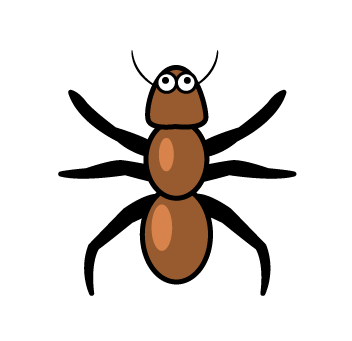 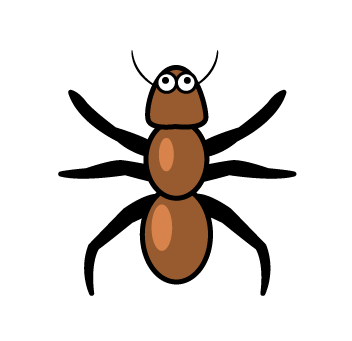 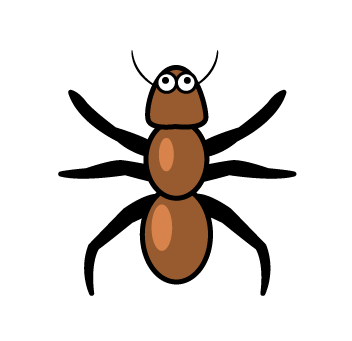 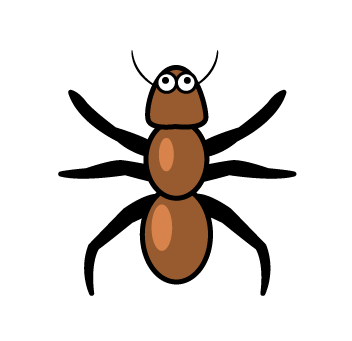 9
1) One more than eight is ___


2) One less than 4 is ___


3) How many ants?


4) What number comes next? 7, 6, 5, ___
3
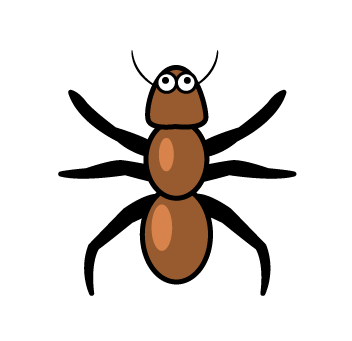 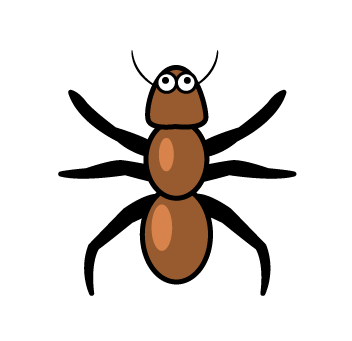 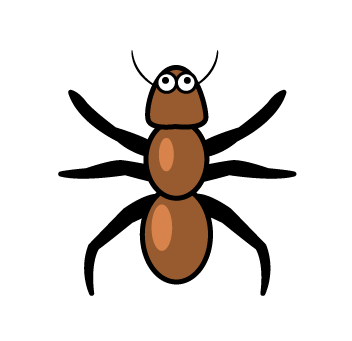 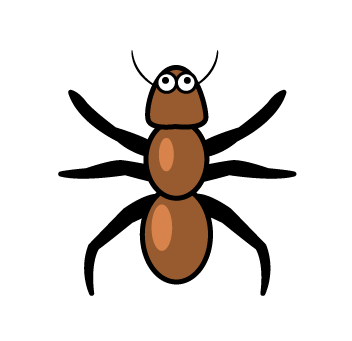 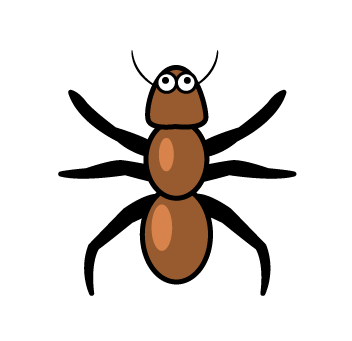 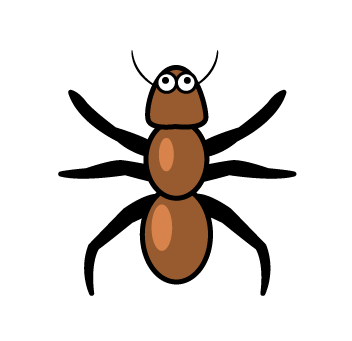 6
4
Order objects
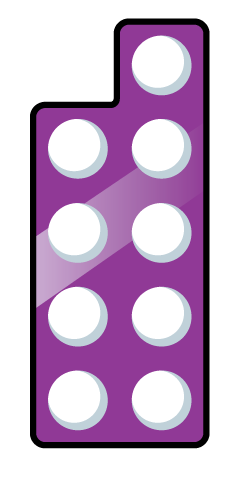 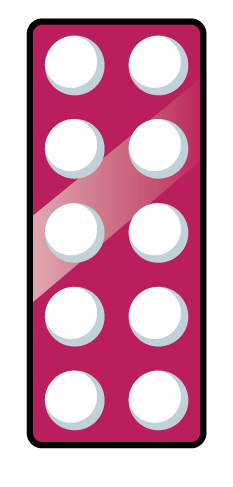 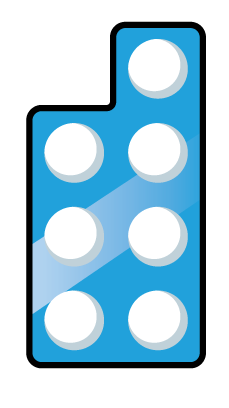 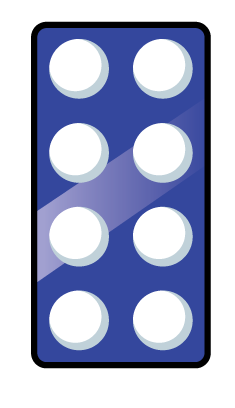 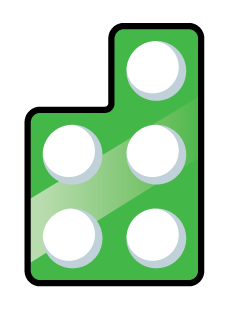 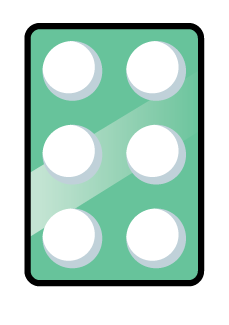 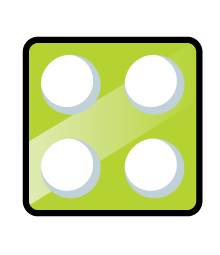 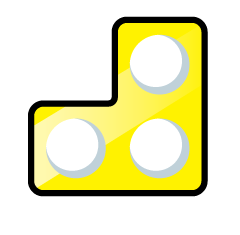 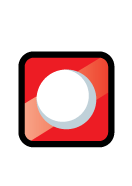 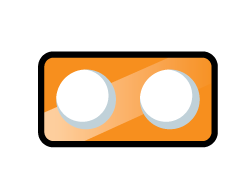 From                   to
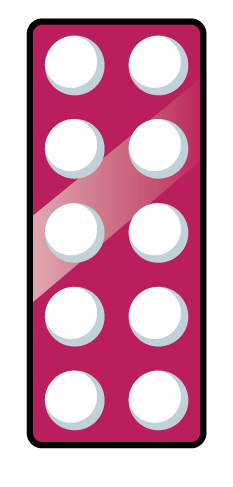 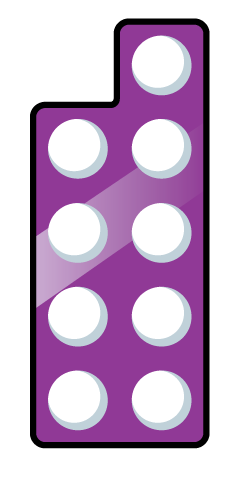 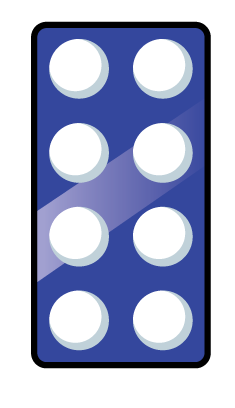 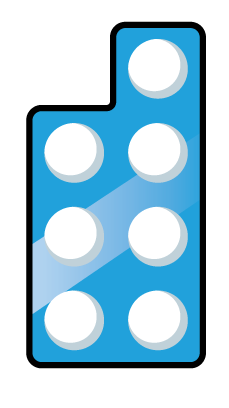 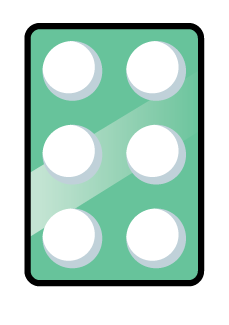 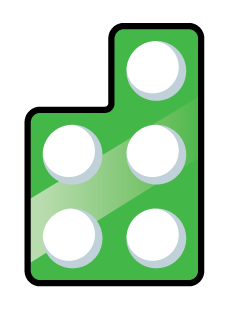 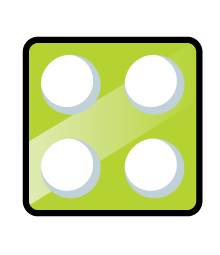 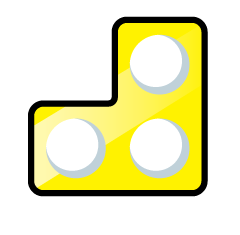 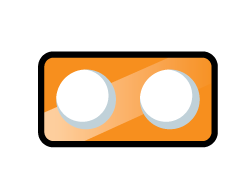 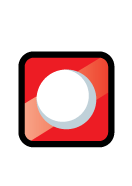 smallest
smallest
greatest
greatest
From                   to
Order objects
B
A
C
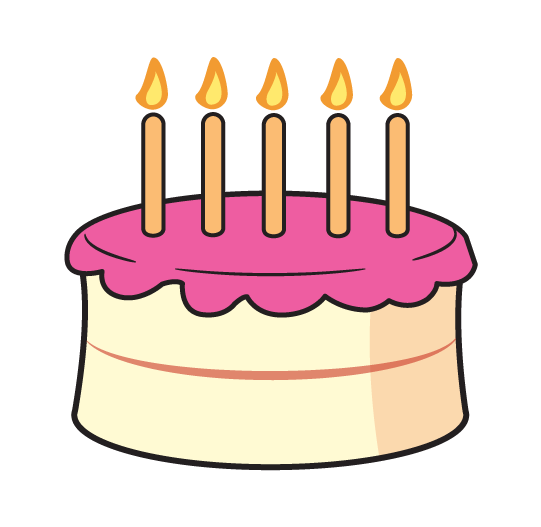 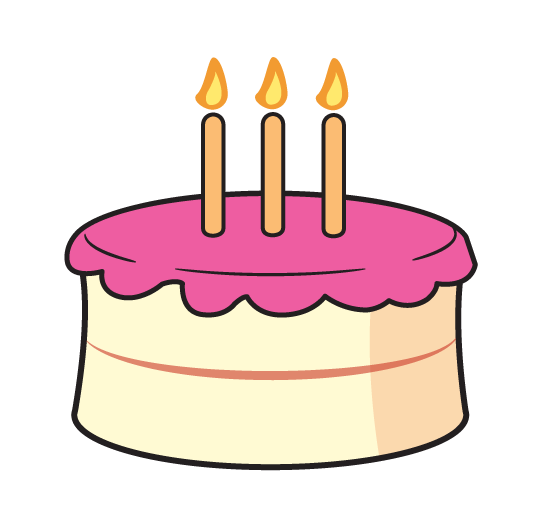 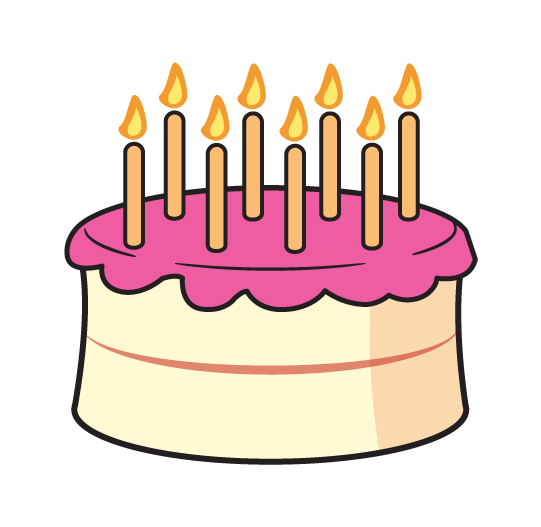 From                    to
Cake  A has        candles.
5
3
Cake  B has        candles.
smallest
greatest
8
Cake  C has        candles.
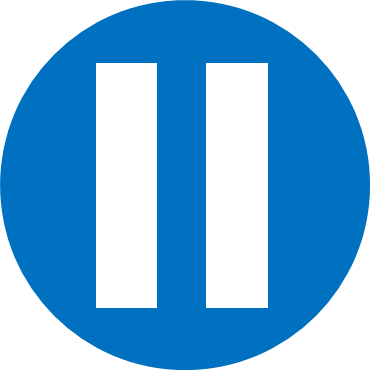 I want the smallest number of chocolate chips
Have a think
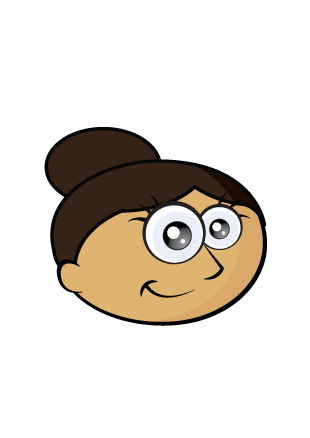 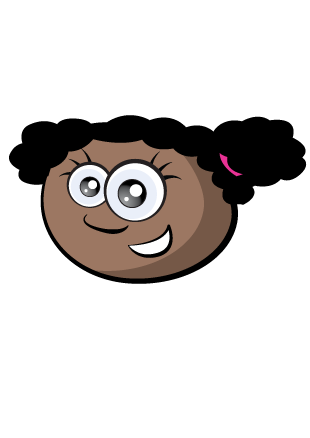 I want the greatest number of chocolate chips
Which one will Dora choose?
Which one will Whitney choose?
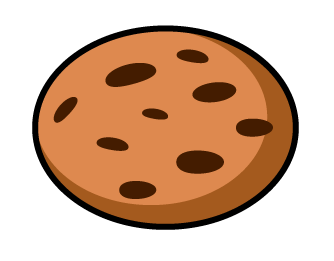 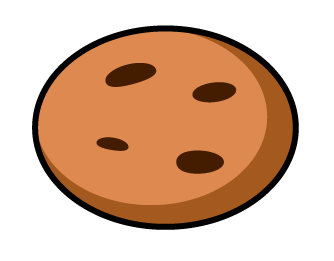 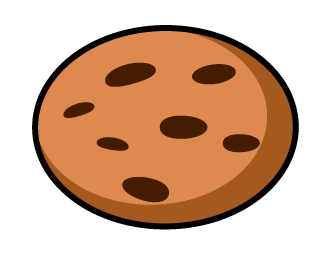 A
B
B
A
C
Have a go at questions 1 and 2 on the worksheet
I have put these 
in order…
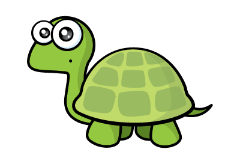 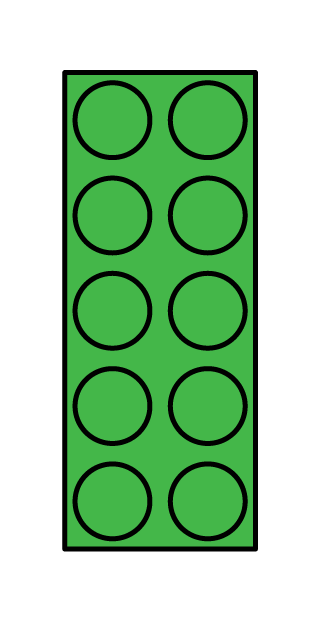 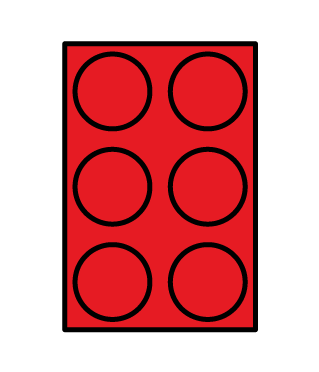 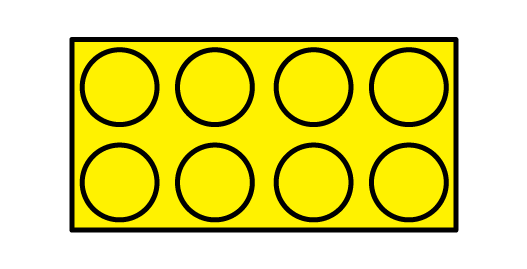 From                   to
smallest
greatest
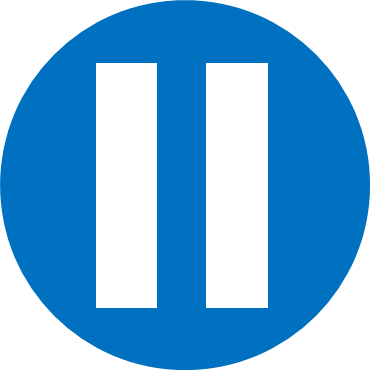 Have a think
Order from smallest to greatest
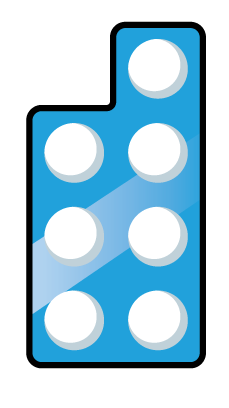 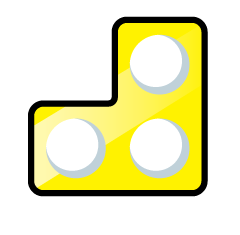 What could the missing amount be?
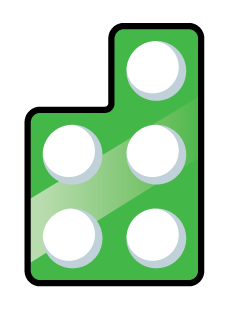 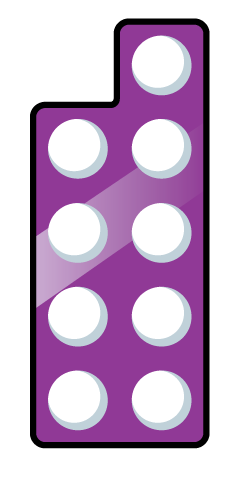 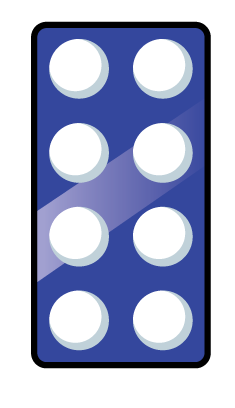 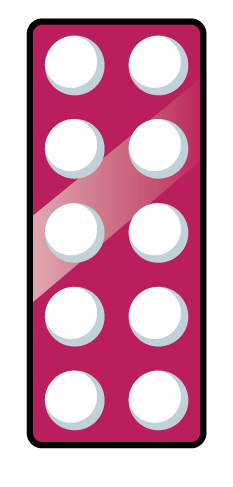 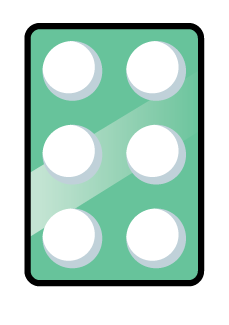 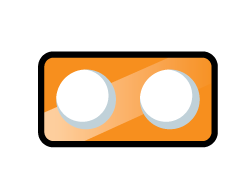 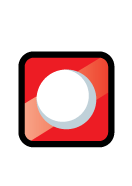 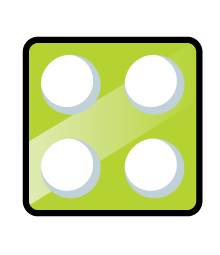 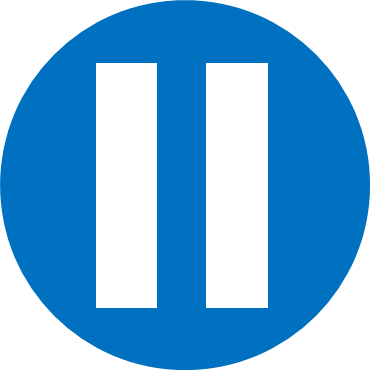 Have a think
Order from smallest to greatest
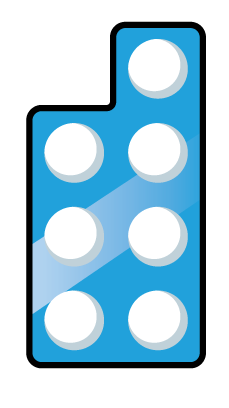 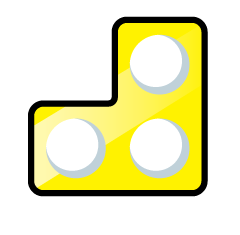 What could the missing amount be?
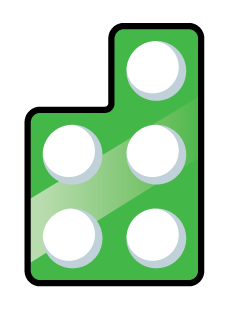 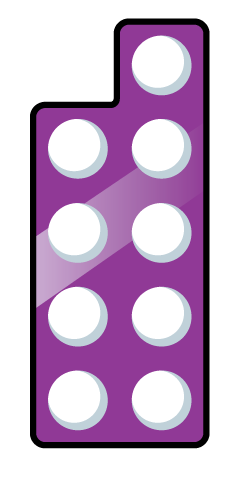 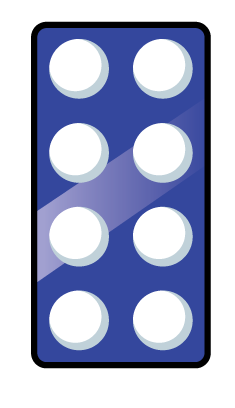 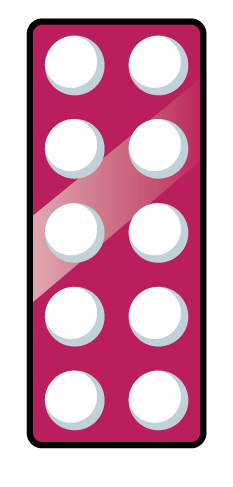 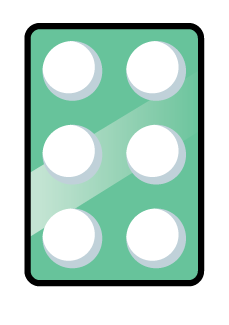 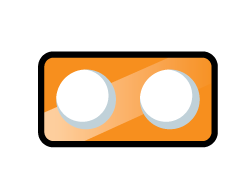 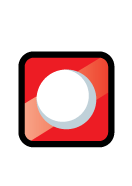 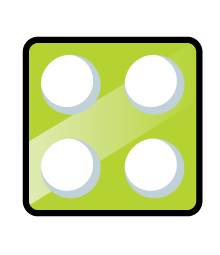 Have a go at the rest of the worksheet